Развивающая предметно – пространственная среда в средней группе «К»
Выполнила воспитатель: Чермашенцева И.С.
Развивающая предметно – пространственная среда группы отвечает следующим требованиям:
Насыщенность среды
Трансформируемость пространства
Доступность среды
Вариативность среды
Безопастность предметно-пространственной среды
Полифункциональность материалов
РППС в ДОУ
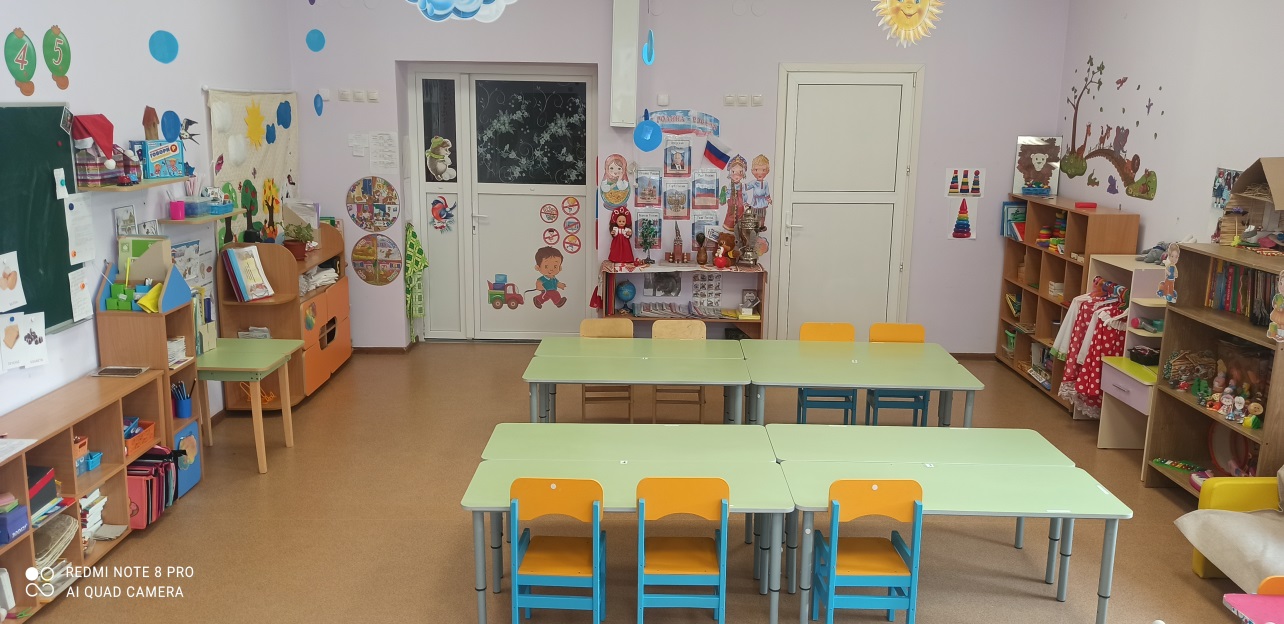 Образовательные центры (уголки, зоны) в средней группе:
Игровой центр «Поиграйка»;
Центр патриотического воспитания «Россинка»; 
Центр формирования основ безопасного поведения «Оберегайка»; 
Литературный центр + центр развития речи «АБВГДейка»;
Центр конструирования «Самоделкины»; 
Центр сенсорного и математического развития «Знайка»;
Центр познавательно-исследовательской деятельности «Профессор Почемушкин»; 
Центр музыкально-театральной деятельности «Маска»; 
Центр продуктивной деятельности «Чудо мастерская»;
Центр формирования здорового образа жизни и физической культуры «ЗдоровичОК»;
Центр психологической разгрузки «Настроение».
Центр музыкально-театральной деятельности «Маска»Для развития детской игры, был оформлен центр музыкально – театрализованной деятельности включающий в себя: музыкальный центр, аудиосказки. Кроме того, собраны разнообразные виды театров: настольный, пальчиковый, магнитный, театр масок и др. подобрана литература русских народных сказок, иллюстрации по сказкам. Дети научились пользоваться разными видами театра в своей игровой деятельности. Сформированы умение передавать характер персонажа интонационной выразительностью речи, мимикой, жестами. Дети с радостью играют в разнообразные виды театров.
Центр патриотического воспитания «Россинка»Нравственно – патриотическое воспитание ребенка – необходимый педагогический процесс. В основе его лежит развитие чувства патриотизма. Оно начинается у детей с отношения к своим близким, детскому саду, малой и большой Родине, государственных праздниках и явлениях общественной жизни. Чувство Родины начинается с изумления и восхищения тем, что видит перед собой ребенок и что вызывает отклик в его душе. Немаловажную роль здесь играет предметно – развивающая среда и правильно организованный нравственно – патриотический центр, который расположена группе, где ребенок знакомится ежедневно с информацией и в зоне свободного доступа пополняет свои знания о семье, детском саде, родной улице, стране, ее столице, символике, праздниках государства.
Центр формирования основ безопасного поведения «Оберегайка»
Тема безопасности детей в быту и на улице сегодня 
особенно актуальна. Ведь безопасность – это 
правильное поведение в различных жизненных
 ситуациях, в том числе и неожиданных. В нашем
 центре безопасности имеется множество как
 игрового, так и дидактического материала. 
В центре безопасности мы постарались оптимально 
насытить его различными материалами, чтобы 
обеспечить интерес детей к нему и результативность
 образовательной деятельности.
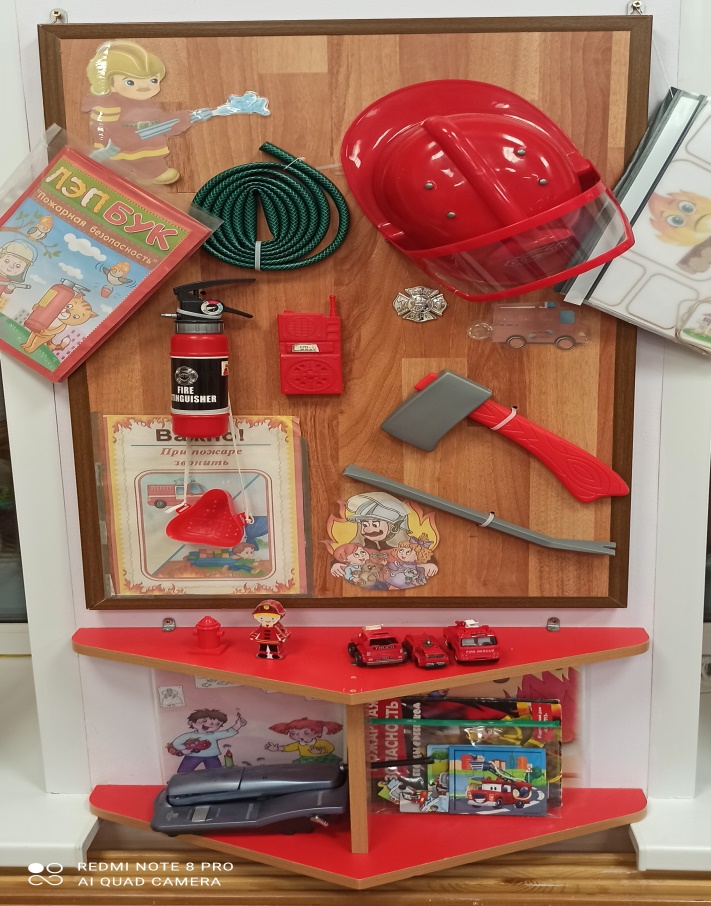 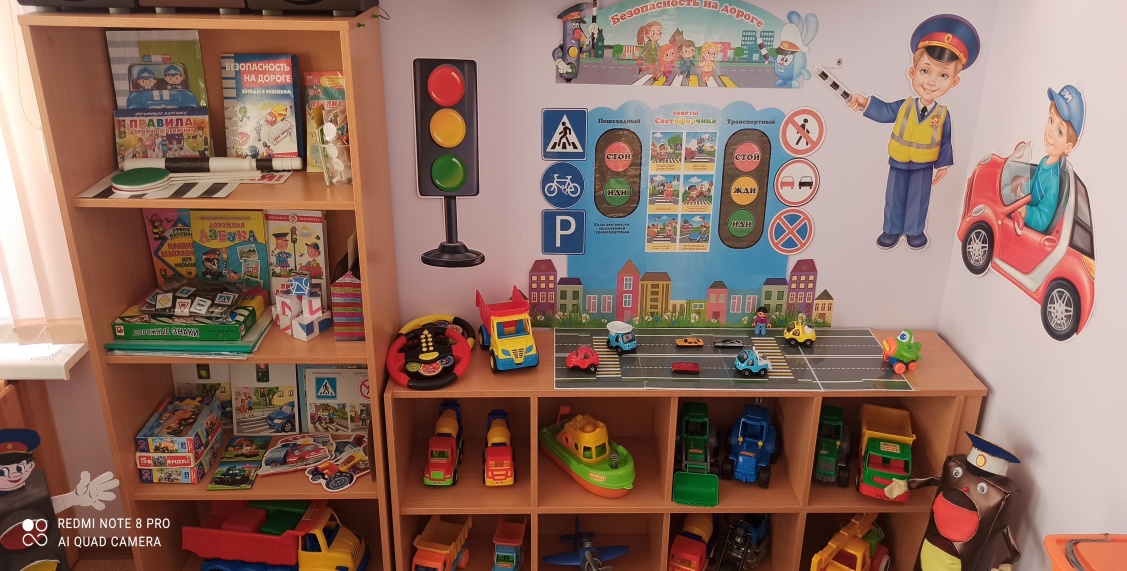 Уголок природыУголок природы является необходимой и важной частью развивающей среды детского сада. Знания, умения и навыки, которые дети в нём приобретают, обязательно пригодятся им в дальнейшем, при обучении в школе. Кроме того, он является замечательным средством экологического воспитания дошкольников. От того, как сумеет организовать это воспитатель, зависит успешное развитие малышей и становление у них чувства любви и бережного отношения к миру природы.
Центр конструирования «Самоделкины»Конструирование - обожаемый детьми и оченьполезный для развития творческих способностей, мышления и мелкой моторики. Вид деятельностидошкольников. Уголок конструирования является важной частью развивающей среды группы.
Центр сенсорного и математического развития «Знайка»
Сенсорный угол стимулирует познавательную активность детей и побуждает и к различным видам деятельности для получения ими новых знаний и умений в соответствии с их возрастной категории.
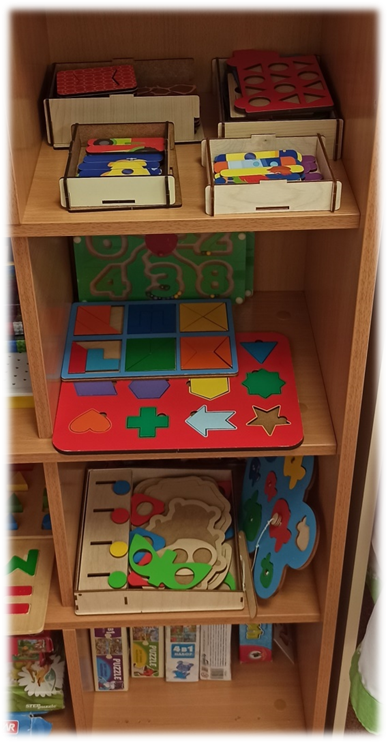 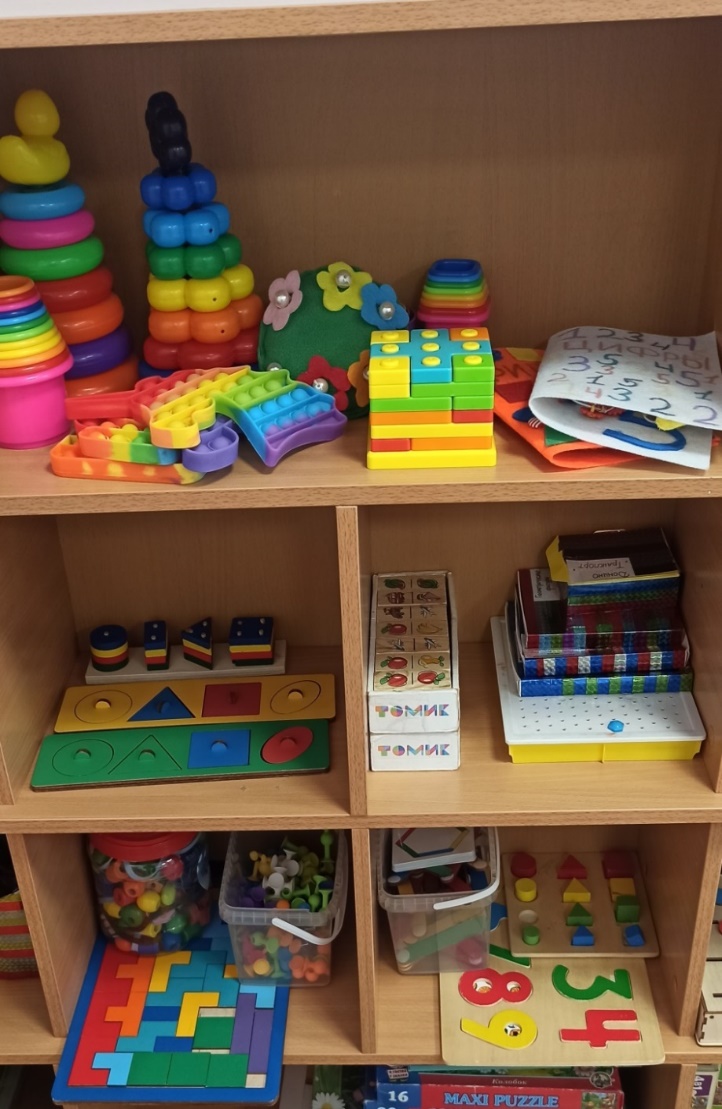 Литературный центр + центр развития речи «АБВГДейка»
Цели:- Способствовать овладению навыками речевого общения;- Способствовать развитию мелкой моторики и 
зрительно – двигательной координации;- Обогащение словаря ребенка;- Развитие звуковой культуры речи, фонематического слуха
, интереса к чтению;- Воспитание желания сотрудничать со сверстниками,
 взрослыми; умение играть самостоятельно, не мешая
 товарищам, интереса к познавательной деятельности.
Центр продуктивной деятельности «Чудо мастерская»Целью уголка изобразительной деятельности является формирование творческого потенциала детей, развитие интереса к изодеятельности, формирование эстетического восприятия, воображения, художественно-творческих способностей, самостоятельности, активности.
Центр познавательно-исследовательской деятельности «Профессор Почемушкин»
Ах, эти опыты, эксперименты -                                                                                                                     По-настоящему волшебные моменты.                                                                                                     Что – то узнаем, что –то получим,                                                                                                                 Новое что – то изучим.                                                                                                                                           Важно увидеть, услышать, потрогать                                                                                                         Можно узнать таким способом много.
Центр формирования здорового образа жизни и физической культуры «ЗдоровичОК»
Маленькие дети резвы и любознательны. 
Им нравится участвовать в подвижных 
играх и упражняться со спортивным инвентарем. 
Не только занятия физкультурой имеют целью 
физическое развитие дошкольников, двигательная
 активность организуется в различных режимных
 моментах. Наличие грамотно оформленного 
спортивного уголка в группе помогает воспитателю 
разнообразить занятия по физическому воспитанию 
детей и стимулирует их к активной самостоятельной 
деятельности.
Центр психологической разгрузки «Настроение»
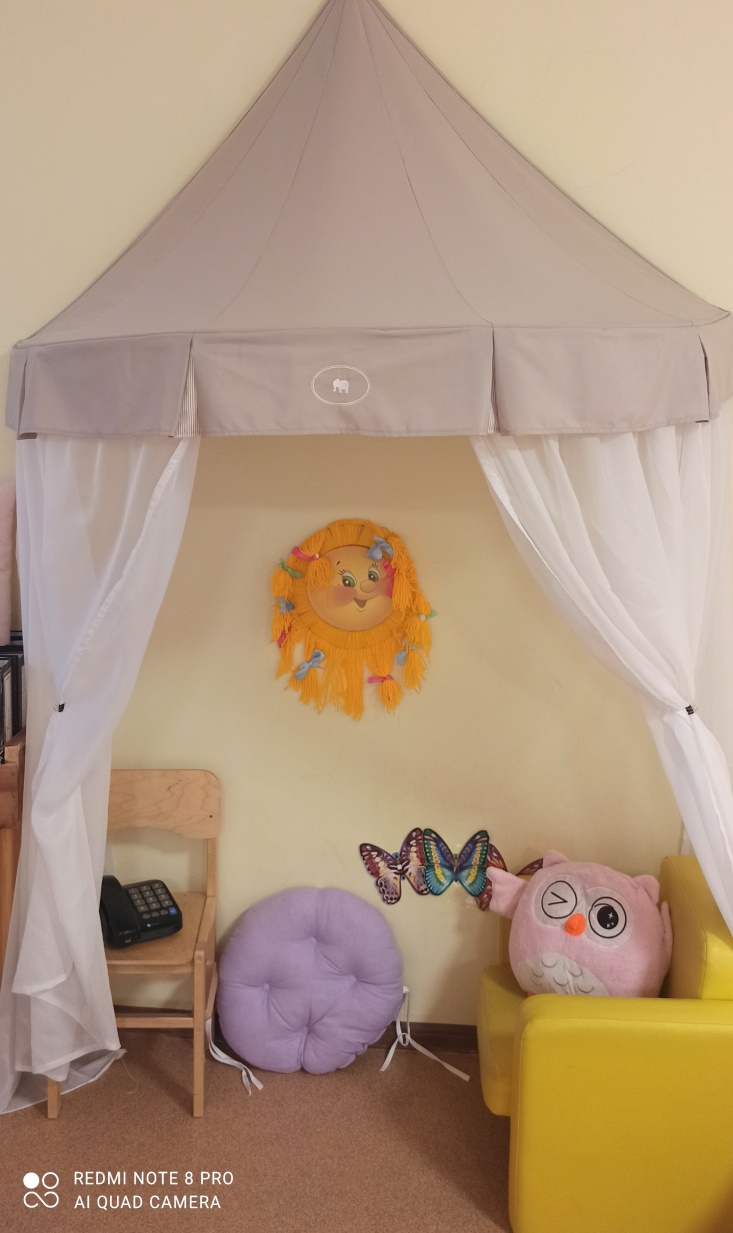 Одной из главных задач воспитателя является 
обеспечение ребенку состояние эмоционального
 благополучия. Большую роль в эмоциональном 
благополучии ребенка играет окружающая среда. 
С этой целью в группе создан уголок уединения.
Уголок уединения в ДОУ необходим, ведь он 
обеспечивает возможность уединения ребенка 
во время длительного пребывания среди большого 
числа сверстников. В нашей группе уголок изготовлен
в виде шатра, который позволяет детям «спрятаться»
 от внешнего мира, посекретничать.
Родительский уголокС помощью выставленной информации в родительском уголке, мамы и папы могут видеть успехи своих детей, узнать больше о том, какие занятия с ними проводятся и другие события в садике, а также прочитать правильные советы. Благодаря им, родители более внимательно относятся к своим детям, следят за их успехами.
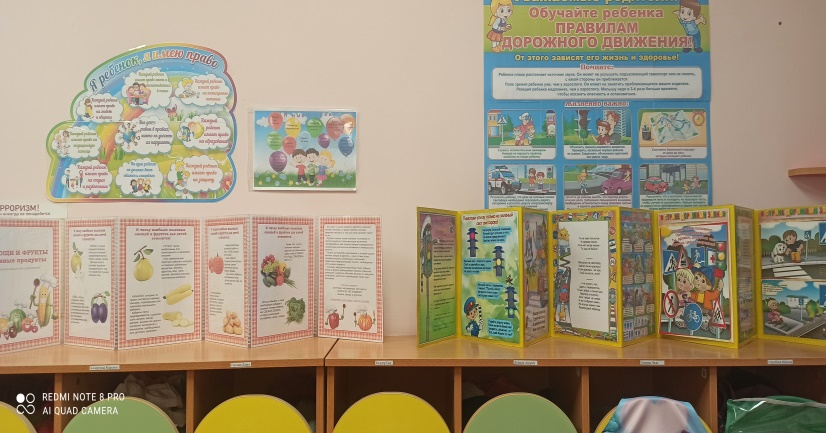 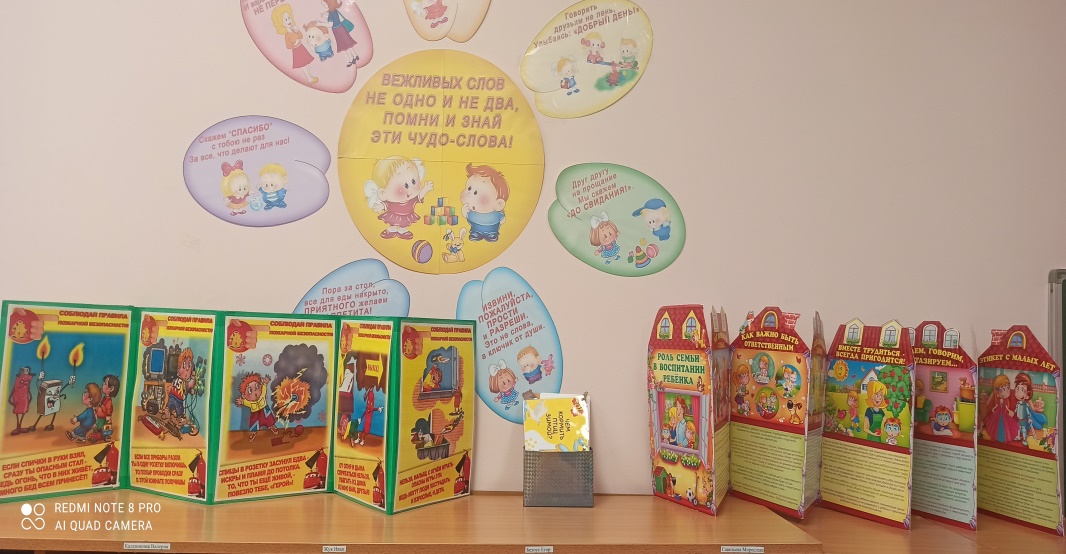 Центры для сюжетно-ролевых игрРанее детство – время увлекательных игр с друзьями. Фантазия не знает границ: кубики складываются в рыцарский замок, карандаш превращается в микрофон, и любая роль доступна ребенку. В игровой деятельности активно развиваются мыслительные способности детей, раскрывается творческий потенциал. Играть для ребенка – значит осмысливать человеческие отношения, узнавать о профессиях, общаться со сверстниками.
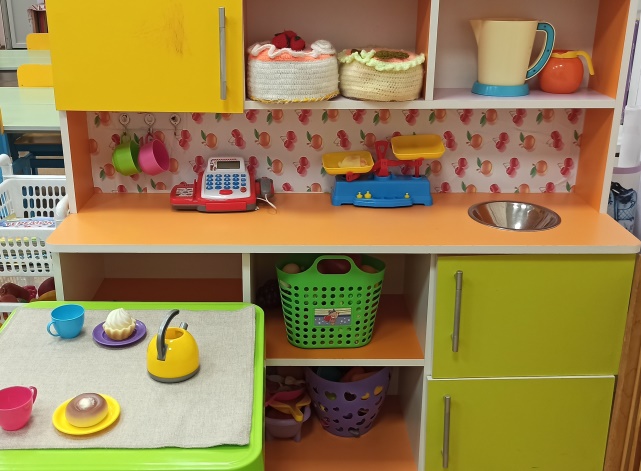 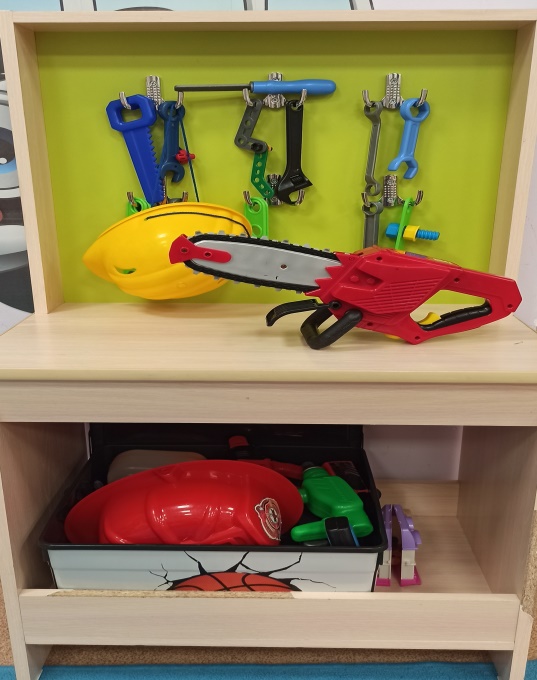 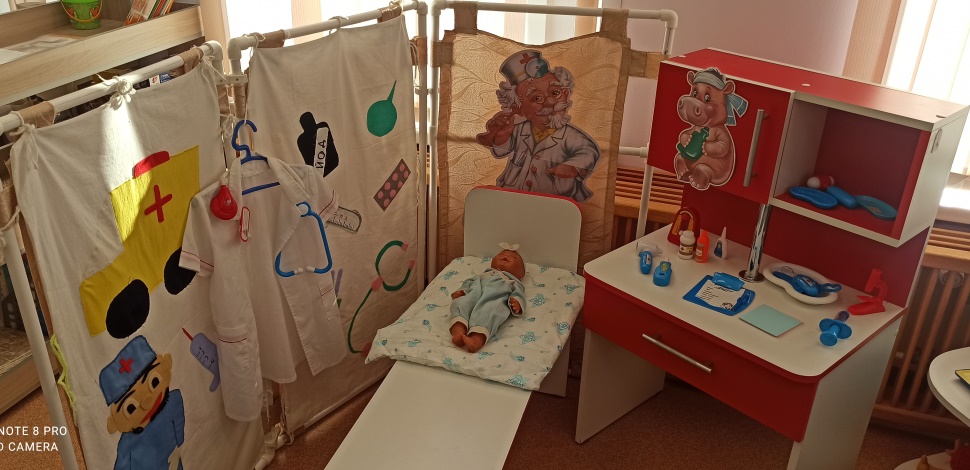 Развивающая предметно-пространственная среда – это комплекс эстетических, психолого-педагогических условий, необходимых для осуществления педагогического процесса, рационально организованный в пространстве и времени, насыщенный разнообразными предметами и игровыми материалами. В такой среде дошкольник включается в активную познавательную творческую деятельность, развиваются его любознательность,       воображение,            умственные и          художественные способности, коммуникативные навыки, а самое главное – происходит гармоничное развитие личности.
Спасибо за внимание